Fri/Sat 4-5.11.11
Thu – Fri: Recovery of MKD in SPS (40h lost due to this). Only single bunches – all bunch train MD’s are cancelled.
Procedure for Fri night and Sat morning:
Call in team contact ~1h before MD start
MD teams should leave coordinates and special requests with the EIC
No fixed times but follow through program once we have beam back (now estimated for ~18:00). Ramps lost will be repeated.
MD's later in the list have a lower probability to happen but if our luck changes completely we might make it through almost all of it (you never know)…
1-11-11, RA
LHC morning report
Adapted MD Program
Tight collimation test
Contact: R. Bruce, S. Redaelli
Beam: 1b per beam
Time: 1 ramp + 1h at flat top (~3h)
Quench test injection, BLM calibration, beam shape
Contact: R. Schmidt, D. Wollmann, C. Bracco
Beam: 1b per beam
Time: 3h at injection
BI (BSRT 3.5 TeV and/or matching monitor)
Contact: F. Roncarollo
Beam: 2b per beam
Time: 1 ramp + 2h at flat top (~4h)
ATS
Contact: S. Fartoukh
Beam: 1b per beam
Time: 6h total
RF tests
Contact: E. Chapochnikova
Beam: 8b per beam
Time: 1 ramp + 1h at flat top (~3h)
Ramp and squeeze
Contact: S. Redaelli
Beam: 1b per beam
Time: 1 ramp + squeeze (~2.5h)
1-11-11, RA
LHC morning report
Fri/Sat 4-5.11.11
19:27 Beam back in LHC.
21:56 Start ramp. Lost…
Wrong scaling time for OFB (1s vs 680s), OP dump as precaution.
00:01 Ramp started with tight collimators. Squeeze.
Settings: 4/6/8 sigma (IR7), 9.3 sigma (IR1/5)  lower beta* settings
Some beam losses  not a very good orbit correction by feedback
00:55 Loss maps
Results look very nice on first sight  end of run feasibility for tight settings looks OK
Detailed analysis to be done…
1-11-11, RA
LHC morning report
Ramp and Squeeze
1-11-11, RA
LHC morning report
Collimation Settings (Tight = Relaxed 7 TeV)
1-11-11, RA
LHC morning report
Beam 1 H loss map
1-11-11, RA
LHC morning report
Sat 5.11.11
02:15 MD on quench limit, beam shape, TCLIB loss calibration
Beam shape: Within the available 1h of circulating beam, we managed to perform 4 full slow scrapings. 2x20um step size, 60um step size and 80um step size. The scraping with 80um step size was performed with a frequency 1/8s, the others with 1/4s. 
TCLIB BLM calibration: slow full beam scraping: 50 um steps (90 steps) with a pilot bunch. Detailed data analysis will follow (normalization factor for FLUKA simulations). Observed that the monitor with RC filter shows a signal which is just a factor 2 higher than the non filtered monitor (factor 180 expected, factor ~20 measured during last MD)
 The unquenchable LHC magnets… (at 450 GeV at least)
1-11-11, RA
LHC morning report
Bunch shape measurements
1-11-11, RA
LHC morning report
Sat 5.11.11
02:15 MD on quench limit, beam shape, TCLIB loss calibration continued…
Quench test:
closed TCLIB collimator to 1 mm gap and -3 sigma offset
Beam 2 inject and dump, pilot bunch of 3e10 p+ 
BLM monitors at TCLIB and Q6 in saturation (> 1000% ratio to dump)
We increased the current of Q6.L8 magnet in steps of 200 A until 2200 A (5 TeV operation) and recorded QPS signal
QPS didn't show any significant variation when increasing the beam current ==> NO QUENCH or QUENCHINO recorded. Data analysis will follow but up to now it looks like the signal was just induced by showers on the electronics (TCLIB intercepts the full beam ==> too diluted energy deposition at Q6 to cause a quench).
1-11-11, RA
LHC morning report
Sat 5.11.11
05:49 MD on BI…
 BSRT Studies 3.5 TeV
We manage to record almost all the data we wanted (beam position and size while bumping a small emittance and a large emittance bunch).We couldn't measure in parallel also the pilot bunches (some BSRT acquisition SW problems) but this was not the priority.For amplitude we scanned 4 different longitudinal positions of the cameras in order to characterize the system magnification and focusing.
At the same time we took frequent WS (quality of Beam 1 WS data to be verified, since we nneded to boost the PM gains to max to have decent profile, which is not normal).
The collected data need to be analyzed and will give meaningful information about the BSRT vs WS calibration at 3.5 TeV and the imaging system magnification when taking light from the D3 (never measured experimentally before).
Some data on influence of the beam position on the FBCT reading
1-11-11, RA
LHC morning report
Influence beam position on FBCT reading
1-11-11, RA
LHC morning report
Ahead
Next: some matching monitor checks at injection
9:30 ATS (already at ATS injection optics)
16:00 Start of ion commissioning  unlikely that we can do anything for the RF MD and combined ramp and squeeze

For discussion:
Proposal to install movable BLM’s during upcoming TS to have better resolution where losses in IR2 aperture measurements start. Repeat aperture measurement…
Crossing angle & beta* in IR2 ( Massimo)
Plan of ion commissioning before technical stop ( John)
1-11-11, RA
LHC morning report
Layout A4L2.C (vertical)
Q3
TDI
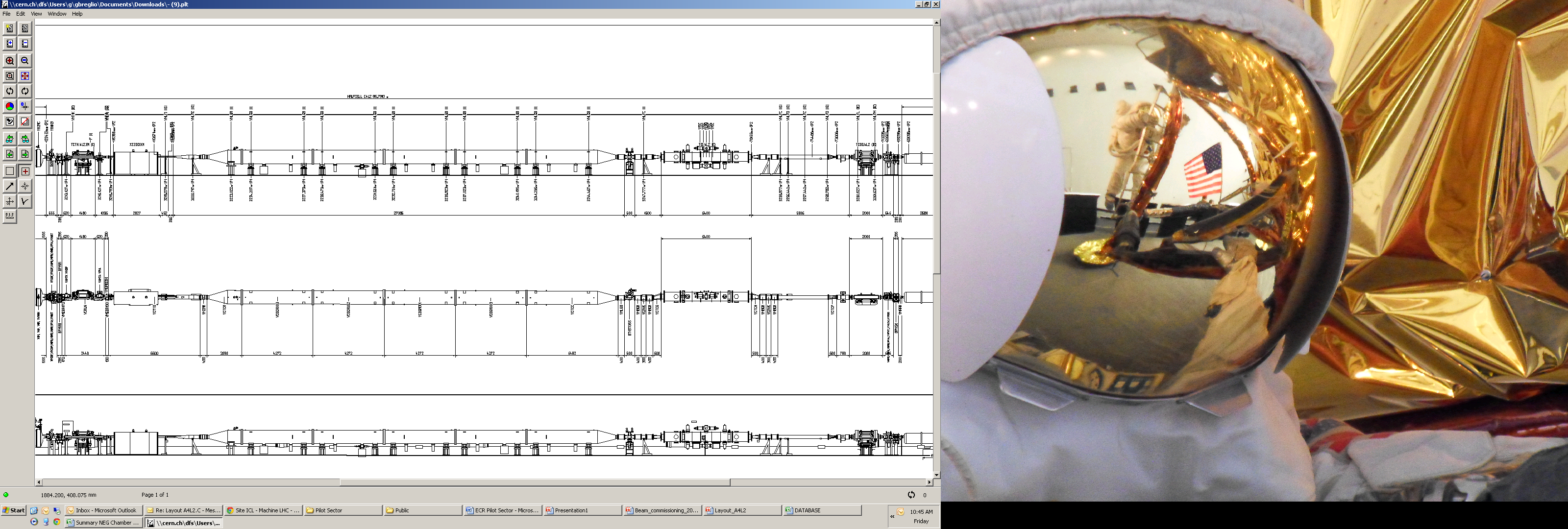 TCT
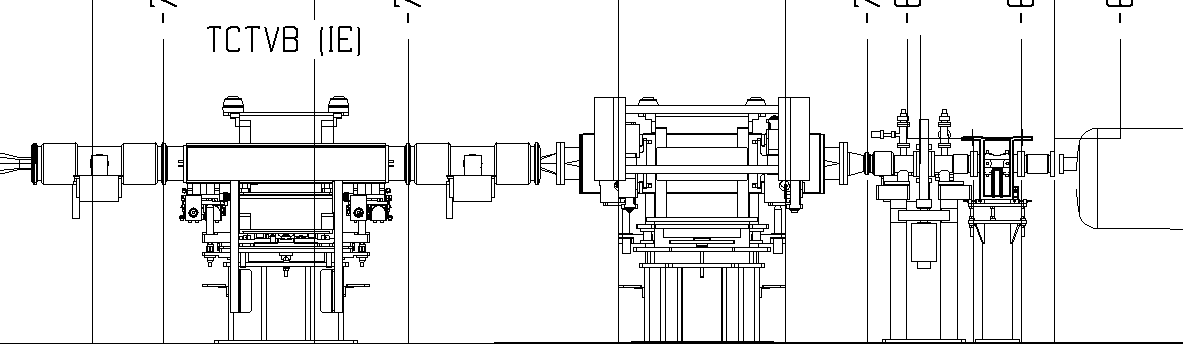 TCDD
LSS2L :
TCTVB
TCDD
VAB
BPMSX
D1L2
VGPB.120.4L2.X
D1L2
ID800
VPIA.A151.4L2.X
TCT - TCD
Q4
Giuseppe Bregliozzi
Layout A4L2.C (vertical – zoom)
Tunnel checks (vacuum, survey, RP): no indication
Worry: change of IR2 layout over christmas stop – will reduce aperture…
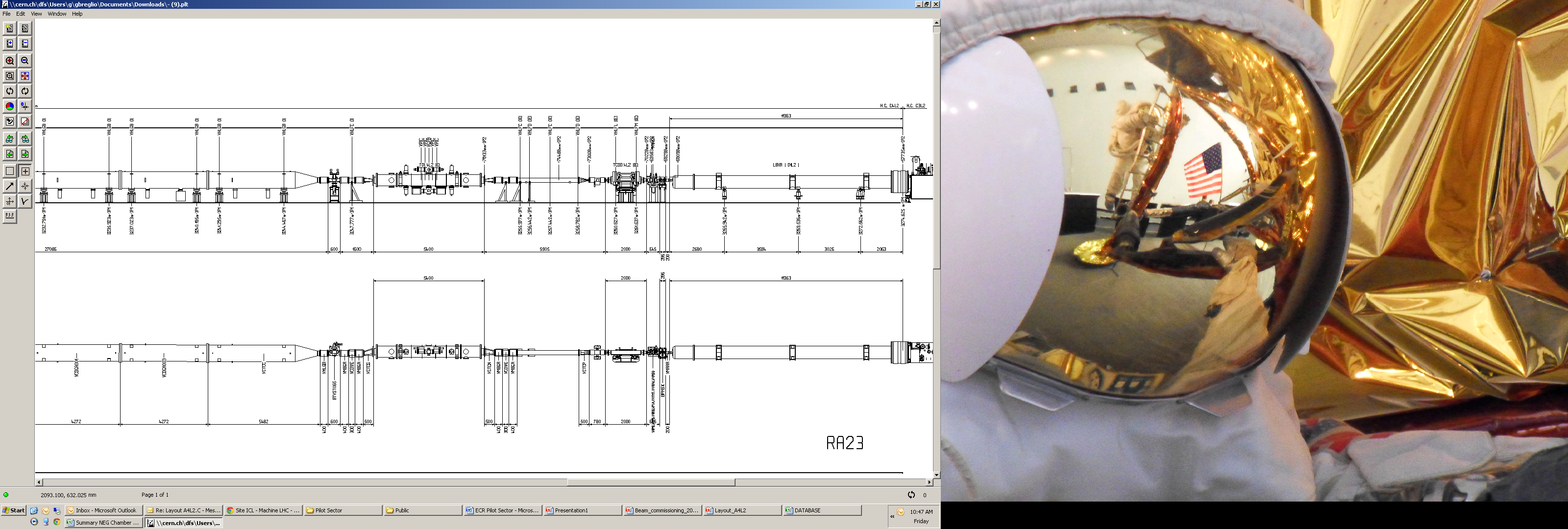 TDI
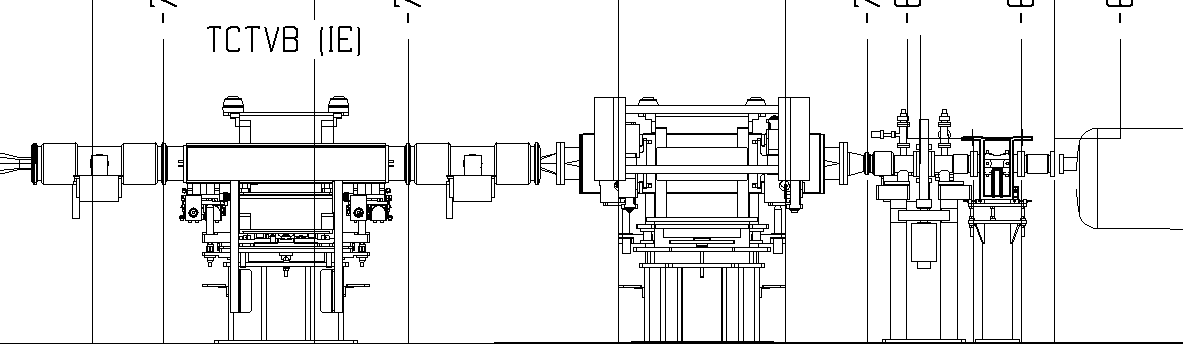 TCDD
LSS2L :
TCTVB
TCDD
VAB
BPMSX
D1L2
VGPB.120.4L2.X
D1L2
VPIA.A151.4L2.X
ID800
TCT - TCD
Q3